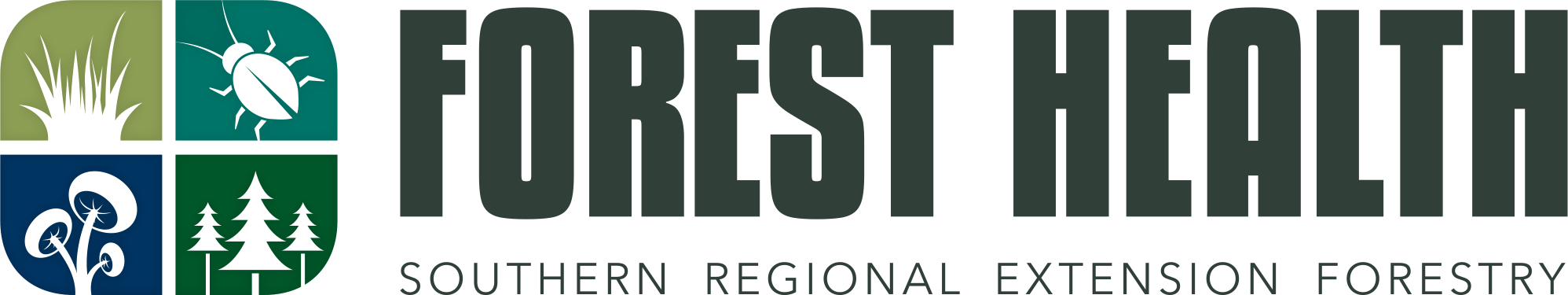 Gypsy Moth(European, Asian and Rosy)
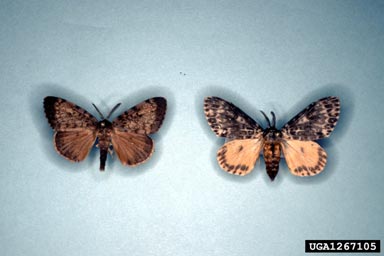 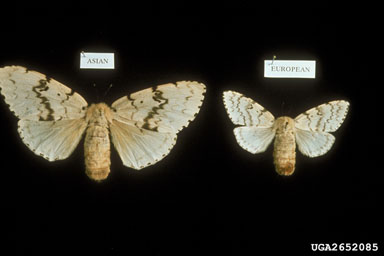 Asian Gypsy Moth (left) and European Gypsy Moth (right)
Rosy Gypsy Moth
European Gypsy Moth
Blue and red dots on back
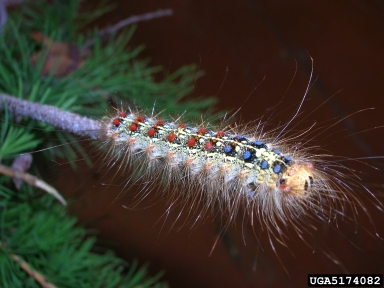 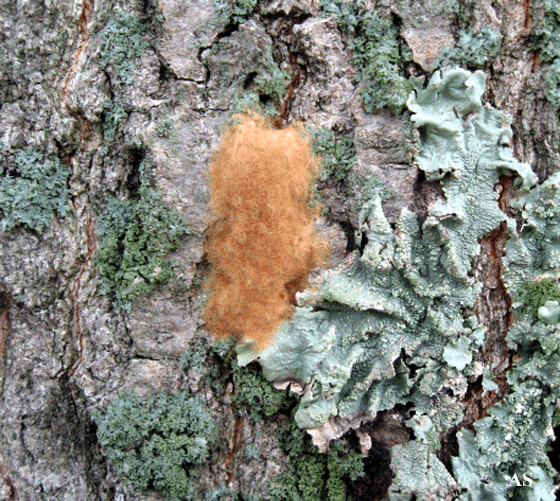 1.5 – 2.5 inch body length
Buff-colored egg, velvety texture
Tufts of hair on each segment
2
European Gypsy Moth
FEMALE
MALE
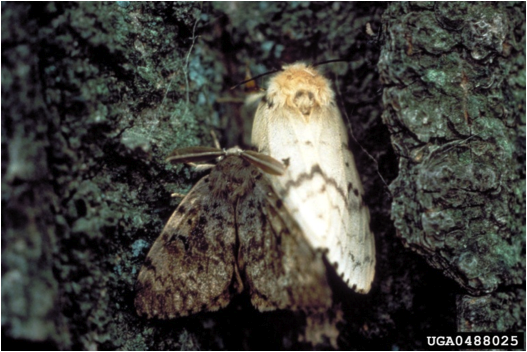 2.5 inch wingspan
1.5 inch wingspan
Off-white color with dark wavy bands
Light tan color with dark wavy bands
Cannot fly – slows spread of species
3
Asian and Rosy Gypsy Moth
Asian Gypsy Moth

Overall differences:
Male wingspan =           2 inches
Female wingspan =    3.5 inches
Males are brown-grey
Females can fly
Rosy Gypsy Moth*

Overall differences:
Male wingspan =        1.5 - 2 inches
Female wingspan =      3 - 3.75 inches
Male forewings are brown and hind wings are yellow
Female forewings are white with dark markings and hind wings are pink
Egg masses are white, fluffy, and flat with irregular edges
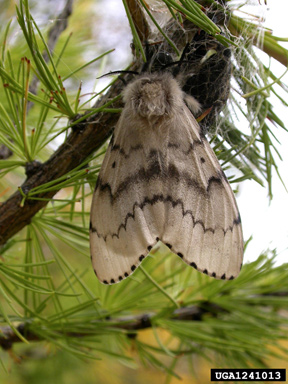 Female
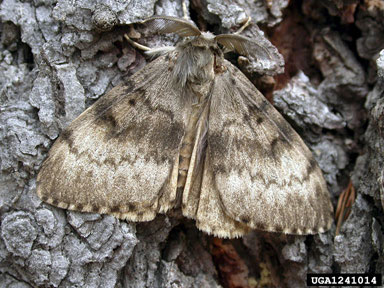 Male
4
* Sometimes referred to as the Pink Gypsy Moth
Asian and Rosy Gypsy Moth
Asian Gypsy Moth

Overall differences:
Male wingspan =           2 inches
Female wingspan =    3.5 inches
Males are brown-grey
Females can fly
Rosy Gypsy Moth*

Overall differences:
Male wingspan =        1.5 - 2 inches
Female wingspan =      3 - 3.75 inches
Male forewings are brown and hind wings are yellow
Female forewings are white with dark markings and hind wings are pink
Egg masses are white, fluffy, and flat with irregular edges
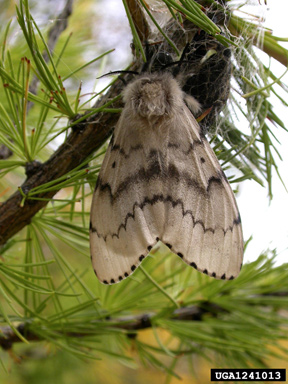 Female
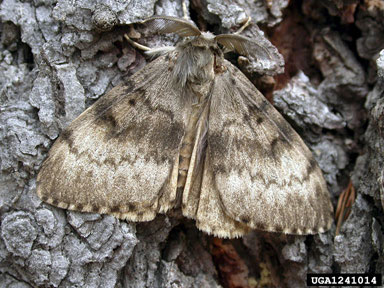 Male
5
* Sometimes referred to as the Pink Gypsy Moth
Asian and Rosy Gypsy Moth
Asian Gypsy Moth

Overall differences:
Male wingspan =           2 inches
Female wingspan =    3.5 inches
Males are brown-grey
Females can fly
Rosy Gypsy Moth*

Overall differences:
Male wingspan =        1.5 - 2 inches
Female wingspan =      3 - 3.75 inches
Male forewings are brown and hind wings are yellow
Female forewings are white with dark markings and hind wings are pink
Egg masses are white, fluffy, and flat with irregular edges
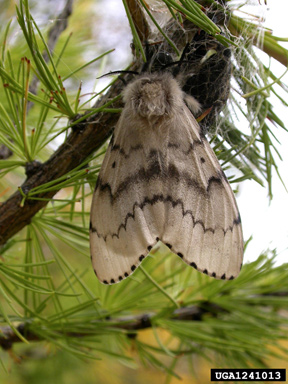 Female
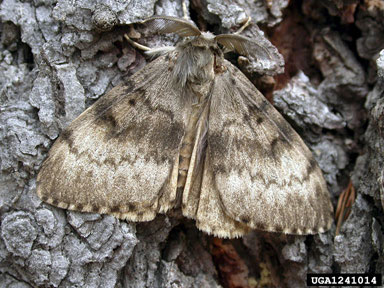 Male
6
* Sometimes referred to as the Pink Gypsy Moth
Asian and Rosy Gypsy Moth
Asian Gypsy Moth

Overall differences:
Male wingspan =           2 inches
Female wingspan =    3.5 inches
Males are brown-grey
Females can fly
Rosy Gypsy Moth*

Overall differences:
Male wingspan =        1.5 - 2 inches
Female wingspan =      3 - 3.75 inches
Male forewings are brown and hind wings are yellow
Female forewings are white with dark markings and hind wings are pink
Egg masses are white, fluffy, and flat with irregular edges
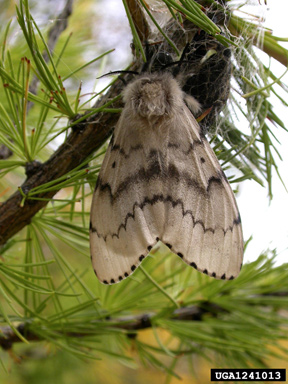 Female
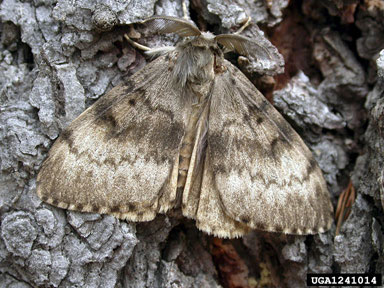 Male
7
* Sometimes referred to as the Pink Gypsy Moth
Asian and Rosy Gypsy Moth
Asian Gypsy Moth

Overall differences:
Male wingspan =           2 inches
Female wingspan =    3.5 inches
Males are brown-grey
Females can fly
Rosy Gypsy Moth*

Overall differences:
Male wingspan =        1.5 - 2 inches
Female wingspan =      3 - 3.75 inches
Male forewings are brown and hind wings are yellow
Female forewings are white with dark markings and hind wings are pink
Egg masses are white, fluffy, and flat with irregular edges
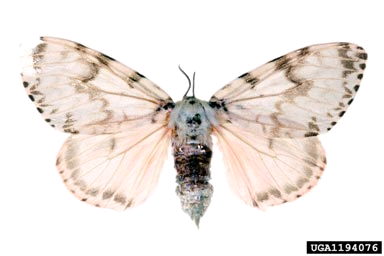 Female
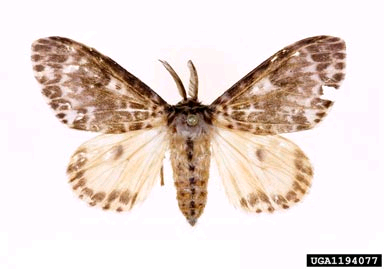 Male
8
* Sometimes referred to as the Pink Gypsy Moth
Asian and Rosy Gypsy Moth
Asian Gypsy Moth

Overall differences:
Male wingspan =           2 inches
Female wingspan =    3.5 inches
Males are brown-grey
Females can fly
Rosy Gypsy Moth*

Overall differences:
Male wingspan =        1.5 - 2 inches
Female wingspan =      3 - 3.75 inches
Male forewings are brown and hind wings are yellow
Female forewings are white with dark markings and hind wings are pink
Egg masses are white, fluffy, and flat with irregular edges
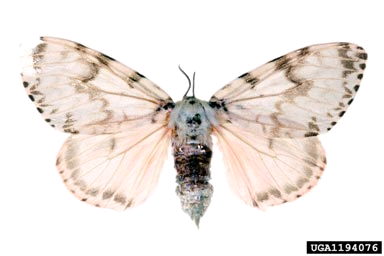 Female
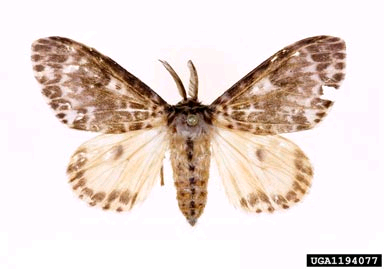 Male
9
* Sometimes referred to as the Pink Gypsy Moth
Asian and Rosy Gypsy Moth
Asian Gypsy Moth

Overall differences:
Male wingspan =           2 inches
Female wingspan =    3.5 inches
Males are brown-grey
Females can fly
Rosy Gypsy Moth*

Overall differences:
Male wingspan =        1.5 - 2 inches
Female wingspan =      3 - 3.75 inches
Male forewings are brown and hind wings are yellow
Female forewings are white with dark markings and hind wings are pink
Egg masses are white, fluffy, and flat with irregular edges
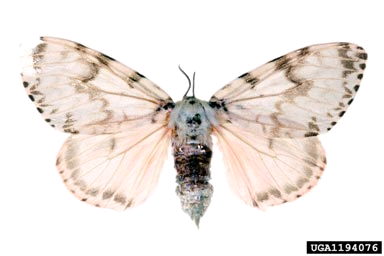 Female
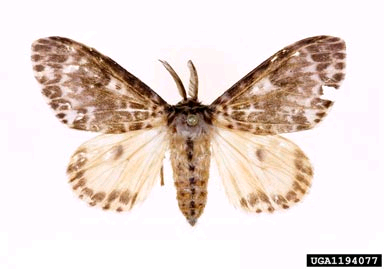 Male
10
* Sometimes referred to as the Pink Gypsy Moth
Asian and Rosy Gypsy Moth
Asian Gypsy Moth

Overall differences:
Male wingspan =           2 inches
Female wingspan =    3.5 inches
Males are brown-grey
Females can fly
Rosy Gypsy Moth*

Overall differences:
Male wingspan =        1.5 - 2 inches
Female wingspan =      3 - 3.75 inches
Male forewings are brown and hind wings are yellow
Female forewings are white with dark markings and hind wings are pink
Egg masses are white, fluffy, and flat with irregular edges
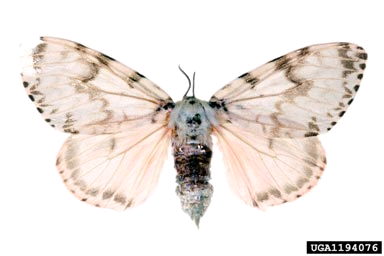 Female
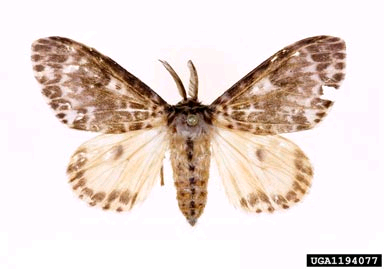 Male
11
* Sometimes referred to as the Pink Gypsy Moth
Asian and Rosy Gypsy Moth
Asian Gypsy Moth

Overall differences:
Male wingspan =           2 inches
Female wingspan =    3.5 inches
Males are brown-grey
Females can fly
Rosy Gypsy Moth*

Overall differences:
Male wingspan =        1.5 - 2 inches
Female wingspan =      3 - 3.75 inches
Male forewings are brown and hind wings are yellow
Female forewings are white with dark markings and hind wings are pink
Egg masses are white, fluffy, and flat with irregular edges
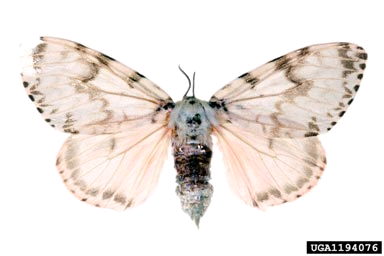 Female
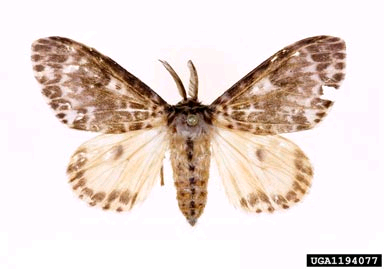 Male
12
* Sometimes referred to as the Pink Gypsy Moth
Gypsy Moth (all)Life Cycle
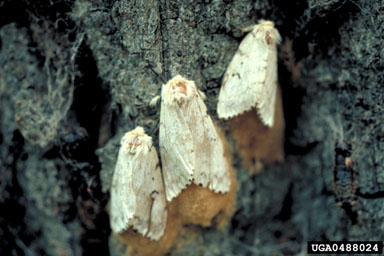 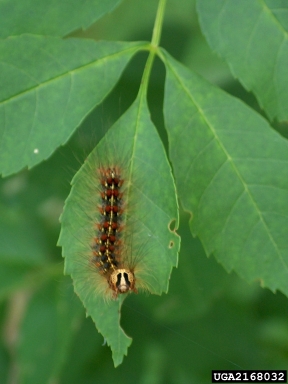 Egg
Larva
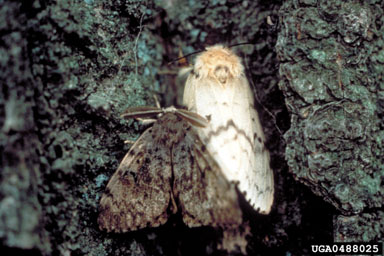 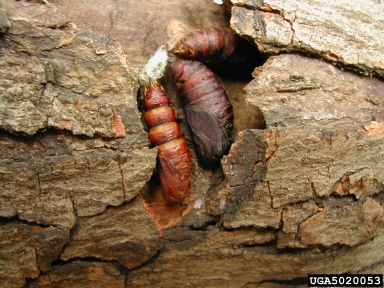 Adult
Pupa
13
Gypsy MothCommon Host Trees
Oak
Apple
Alder
Basswood
Birch 

Poplar
Sweetgum
Willow
Hawthorn
White Alder
Birch
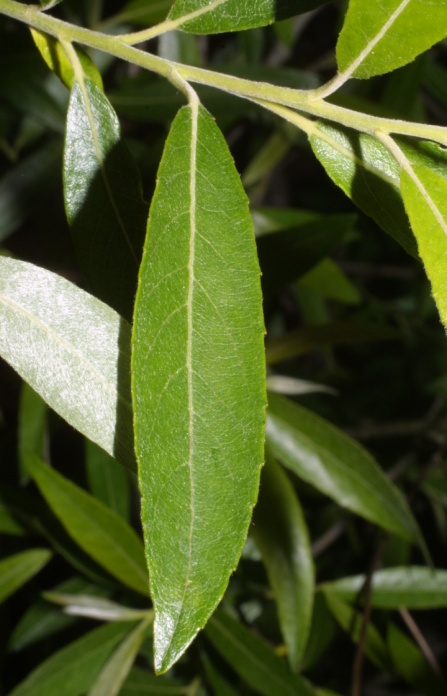 Sweetgum
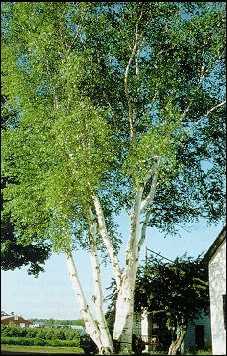 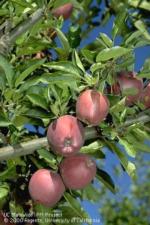 Apple
Willow
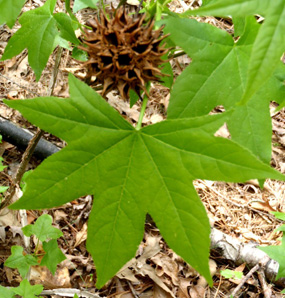 14
[Speaker Notes: Targets over 500 tree species]
Gypsy MothMap – Range of Gypsy Moth
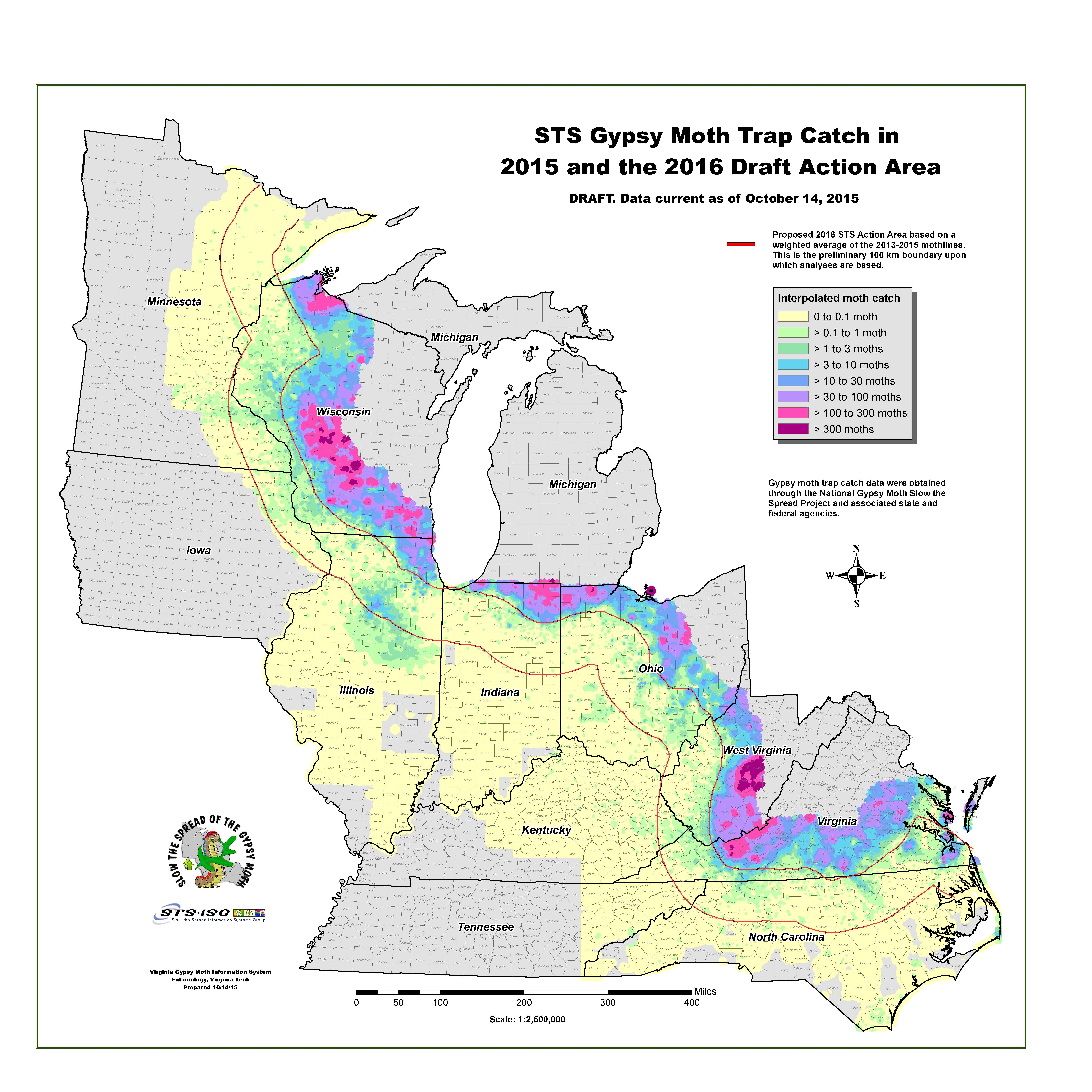 15
Gypsy MothMap – Suitable Area for Gypsy Moth Establishment
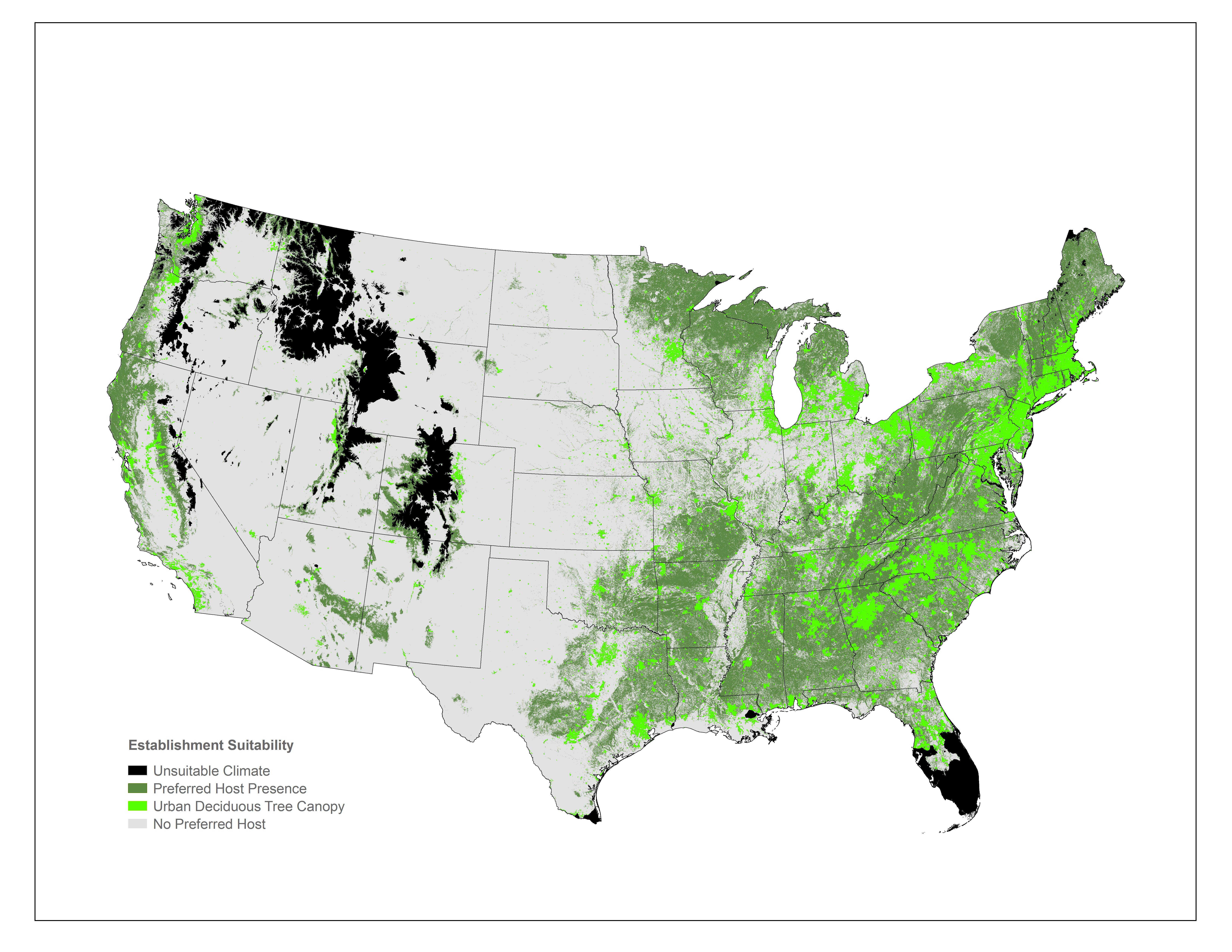 16
Gypsy MothWhat to look for
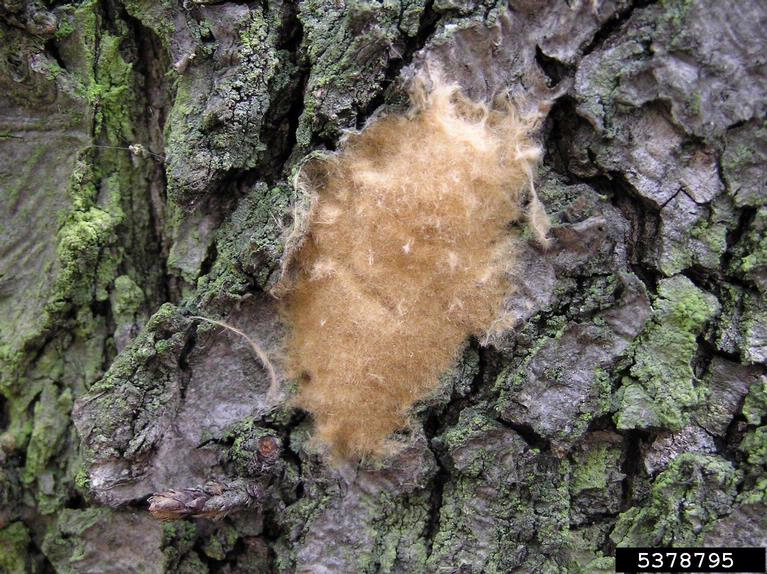 Adults, caterpillars, or egg masses on trees or objects left outside
Large clusters of caterpillars feeding on trees
Holes in leaves and/or defoliation of the tree
1
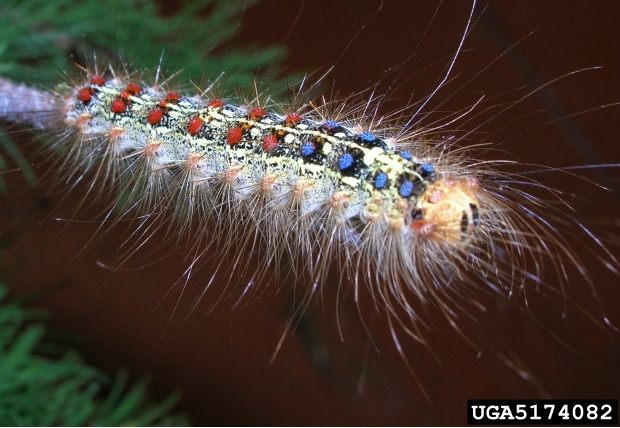 2
3
17
Photos courtesy ForestryImages.org
Gypsy MothWhat to look for
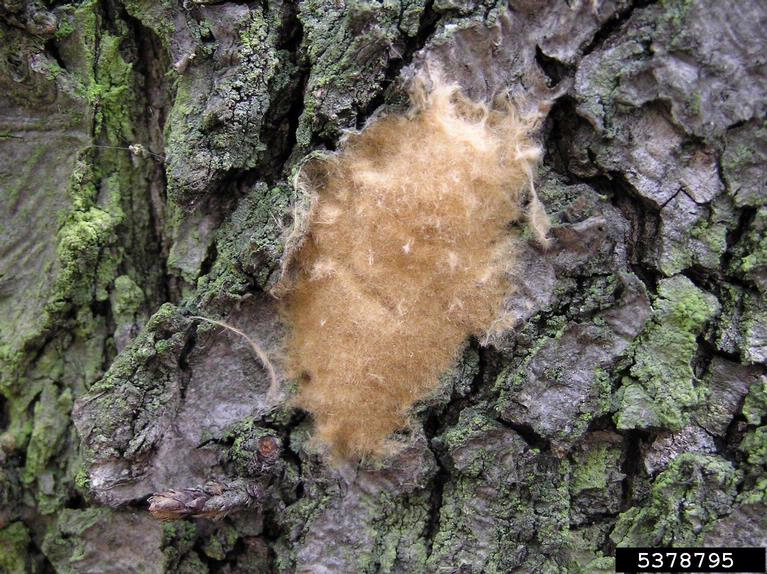 Adults, caterpillars, or egg masses on trees or objects left outside
Large clusters of caterpillars feeding on trees
Holes in leaves and/or defoliation of the tree
1
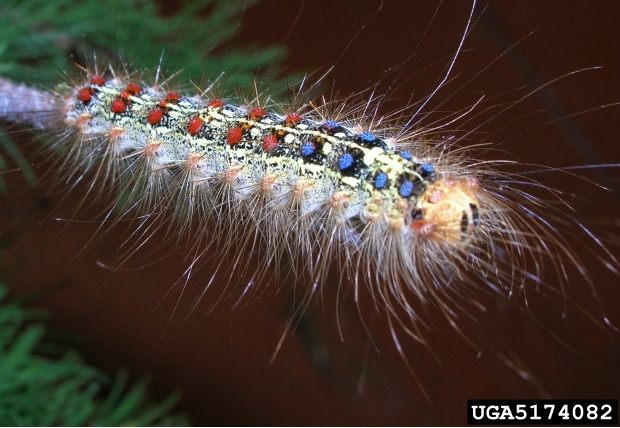 2
3
18
Photos courtesy ForestryImages.org
Gypsy MothWhat to look for
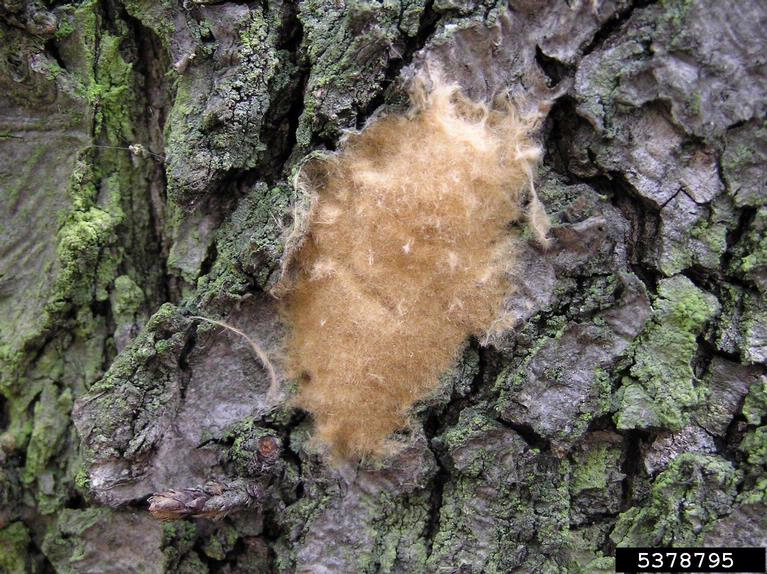 Adults, caterpillars, or egg masses on trees or objects left outside
Large clusters of caterpillars feeding on trees
Holes in leaves and/or defoliation of the tree
1
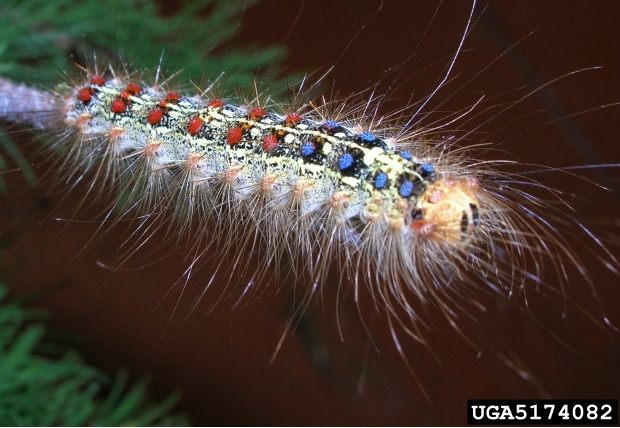 2
3
19
Photos courtesy ForestryImages.org
Gypsy MothWhat to look for (cont.)
MID-SUMMER:
Female attaches egg masses to outdoor objects
EARLY/MID-SUMMER:
Caterpillars feed on leaves of deciduous trees
SPRING:
Up to 1,000 eggs can hatch
YEAR-ROUND: Eggs on rocks, trees, doors; holes chewed on leaves; defoliation
20
Gypsy MothAdditional Resources
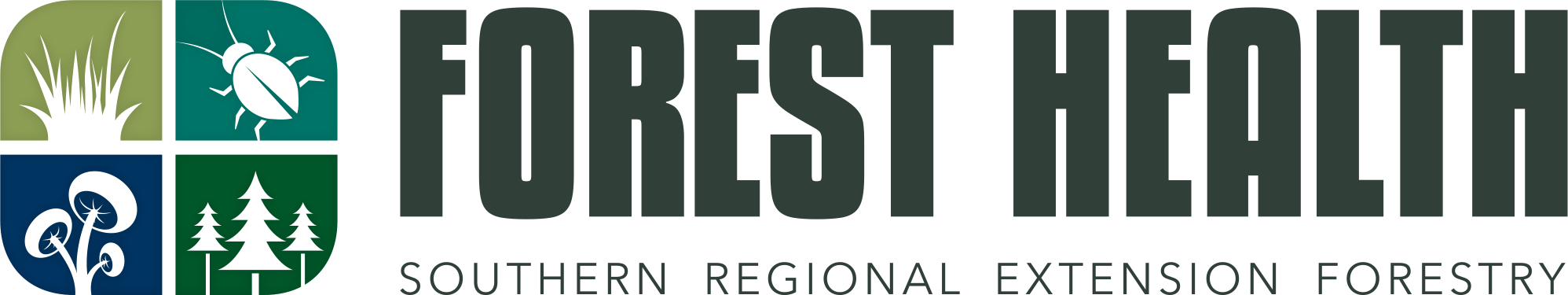 Southern Regional Extension Forestry
http://southernforesthealth.net/ 

USDA Forest Service
http://www.fs.fed.us/ne/morgantown/4557/gmoth/

Hungry Pests
http://www.hungrypests.com/the-threat/european-gypsy-moth.php

Don’t Move Firewood
http://www.dontmovefirewood.org/gallery-of-pests/european-gypsy-moth.html

EDDMaps: Reporting App for Smartphones
http://www.eddmaps.org/
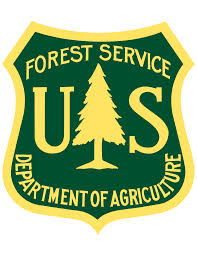 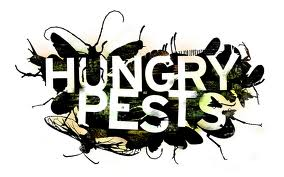 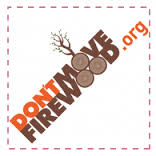 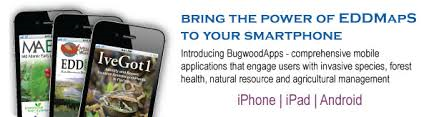 21